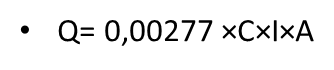 SORU 3RASYONEL YÖNTEM
Prof. Dr. Şükran Şahin
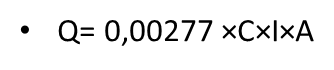 Q= En yüksek yüzey akış debisi (m3/s) C= Yüzey akış katsayısı I= Tekerrür aralığı ve konsantrasyon zamanına eşit bir yağış süresi için yağış şiddeti (mm/h) A= Drenaj alanı (ha)
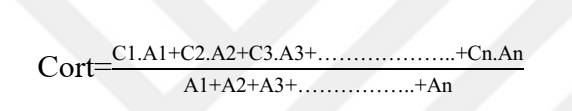 Yağış Konsantrasyon Süresi
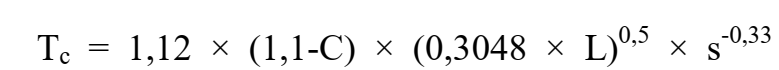 eşitliğinde;
C: Ortalama yüzey akış katsayısı
 L: Drenajı sağlanacak alanda(havzada), en uzak yerden boşaltma noktasına kadar olan uzaklık
 S: Drenajı sağlanacak alanın (havzanın) ortalama eğimi
Yağış süresi (t): Bir yağışın başlama anı ile sona erişi arasında geçen süredir. 
Yağış şiddeti (i): Birim zamanda düşen yağış yüksekliğine "yağış şiddeti" denir. Birimi [mm/saat], [cm/saat].
Hiyetograf: Yağış şiddetinin zamanla değişimini gösteren grafiğe "hiyetograf" denir. Yağış şiddeti (i) ordinatta, zaman (t) apsiste gösterilir. 
Yağış frekansı: Belirli bir şiddetteki bir yağışın belli bir zaman süresi içinde (1 yıl, 10 yıl, 50 yıl vb.) oluşma sayısına "yağış frekansı" adı verilir.
YAĞIŞ ŞİDDETİ VE TEKERRÜR-FREKANS
Yağış şiddeti sağanağın süresi ile ters orantılıdır. Δt küçüldükçe yağış şiddeti artar. 
Şiddeti 7.5 mm/saat değerini aşan yağışlar genellikle şiddetli yağışlardır. 
Diğer yandan, yağış şiddeti tekerrür süresinin (frekansın) artması ile artmaktadır.
Soru
Ortalama yüzey akış katsayısı (C) = 0,42Uzunluk değeri (L) = 40,85 m.Eğim (S) = % 16 (0,16)dir 
Yağış konsantrasyon süresi ve 10 yıllık tekerrüre göre yağış şiddetini bulunuz.
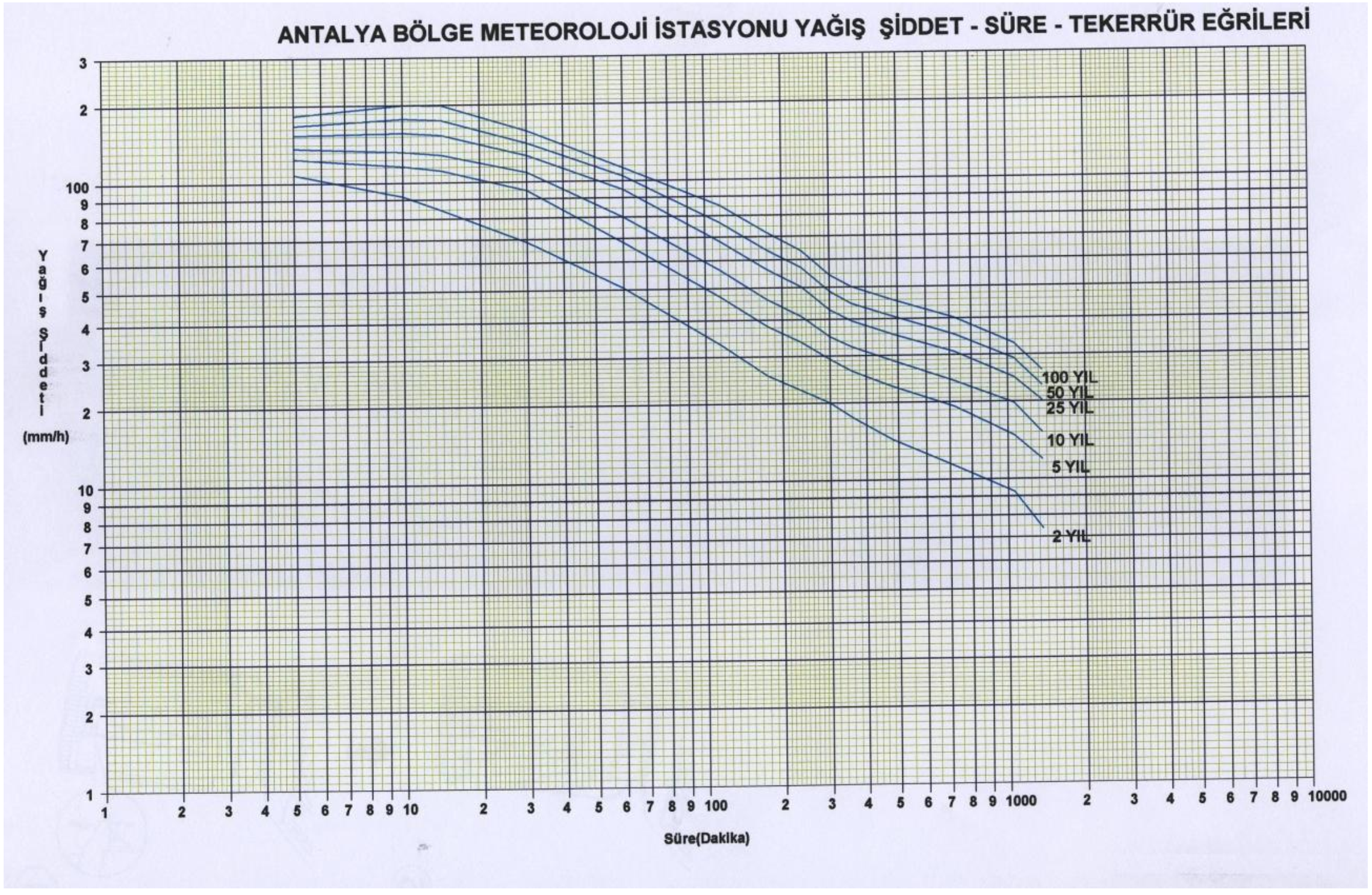 Çözüm
Örnek: Konsantrasyon zaman formülü olan 
Tc = 1,12 × (1,1-C) × (0,3048 × L)0,5 × S-0,33eşitliğinde;Ortalama yüzey akış katsayısı (C) = 0,42Uzunluk değeri (L) = 40,85 m.Eğim (S) = % 16 (0,16)dir
Değerler yerlerine konulduğu zaman 4,91 dakikalık konsantrasyon zamanı((Tc) değerine ulaşılmaktadır. Önceki sayfada verilen grafiğe ve 10 yıllık yağış tekerrürüne göre yağış şiddeki (I)148’dir.
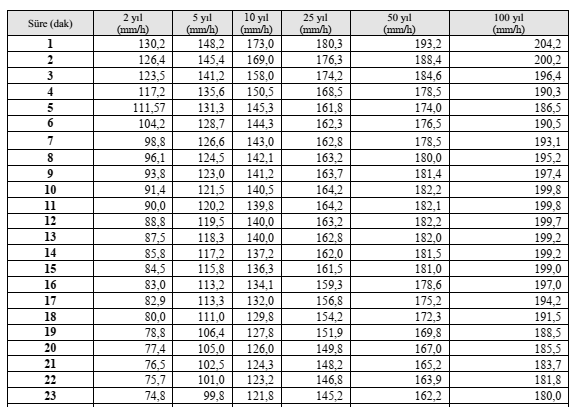 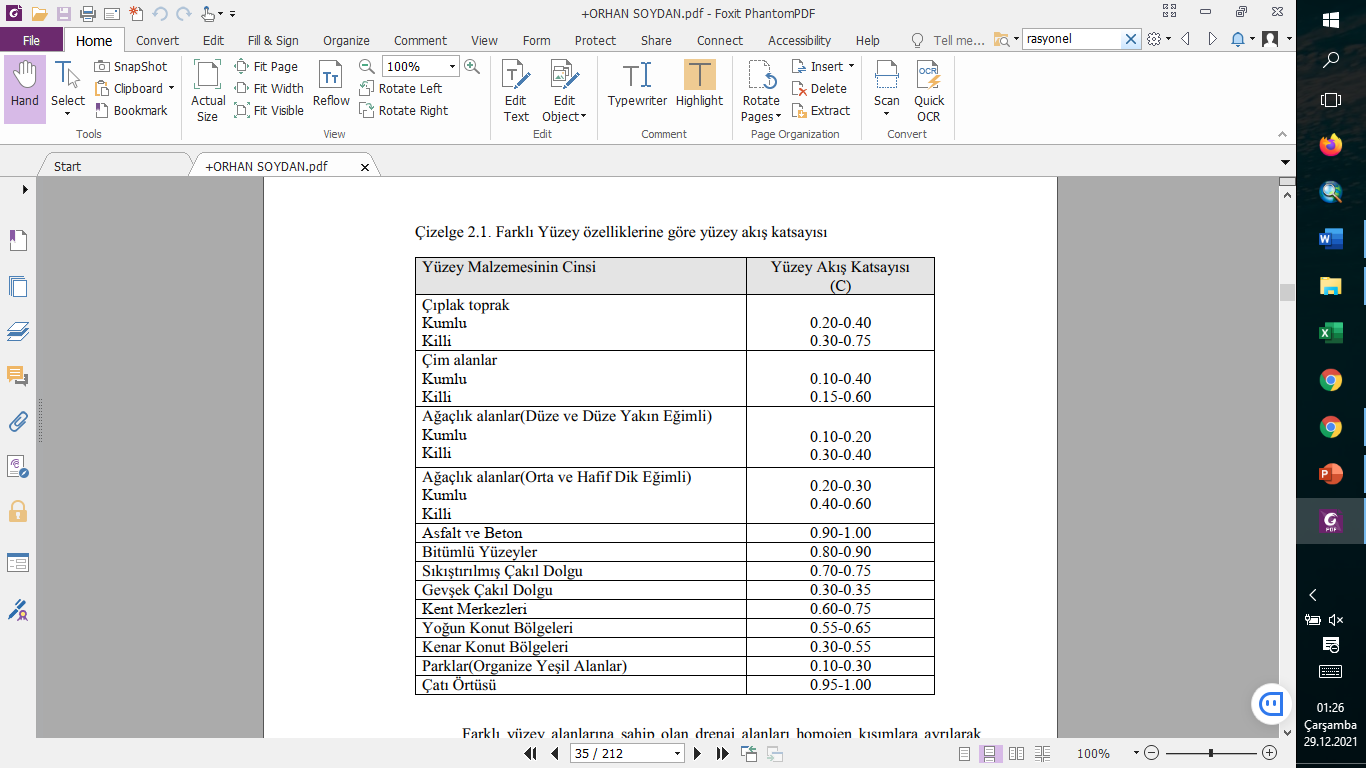 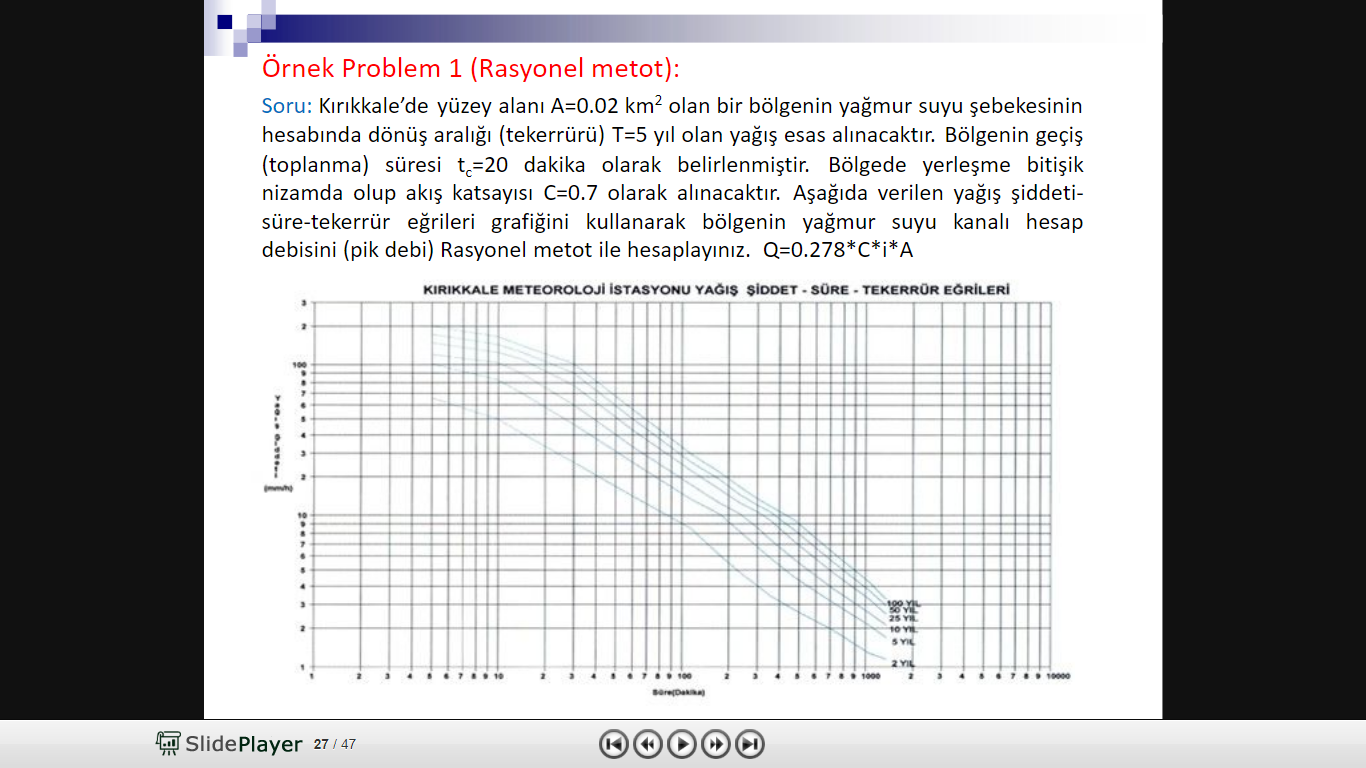 https://slideplayer.biz.tr/slide/17537240/
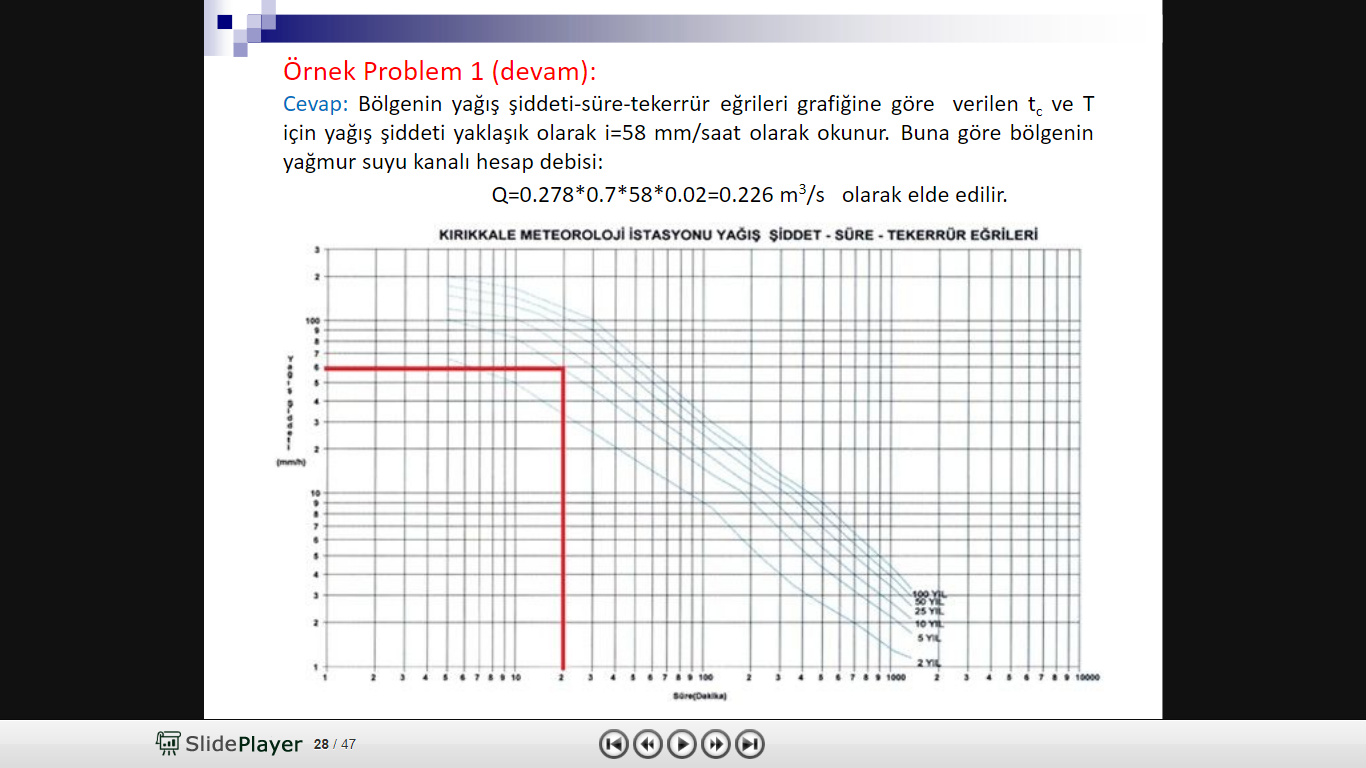 Soru
Ankara’da alan büyüklüğü A=0,02 km2 olan bir bölgenin yağmur suyu şebeke hesaplamalarında dönüş aralığı (tekerrürü, frekansı) T=5 yıl olan yağış esas alınacaktır. Bölge için yağmur suyu toplanma süresi (geçiş süresi, konsantrasyon zamanı) tc=20 dakika olarak belirlenmiştir. Bölgede kentsel yerleşim karakteri bitişik düzende olup yüzey pürüzlülük katsayısı (akış katsayısı) C=0,7 olarak alınacaktır. Aşağıdaki yağışiddeti-süre-tekerrür eğrileri grafiğini kullanarak bölgenin yağmur suyu kanalı hesap debisini (pik debi) Rasyonel Yöntemile hesaplayınız.
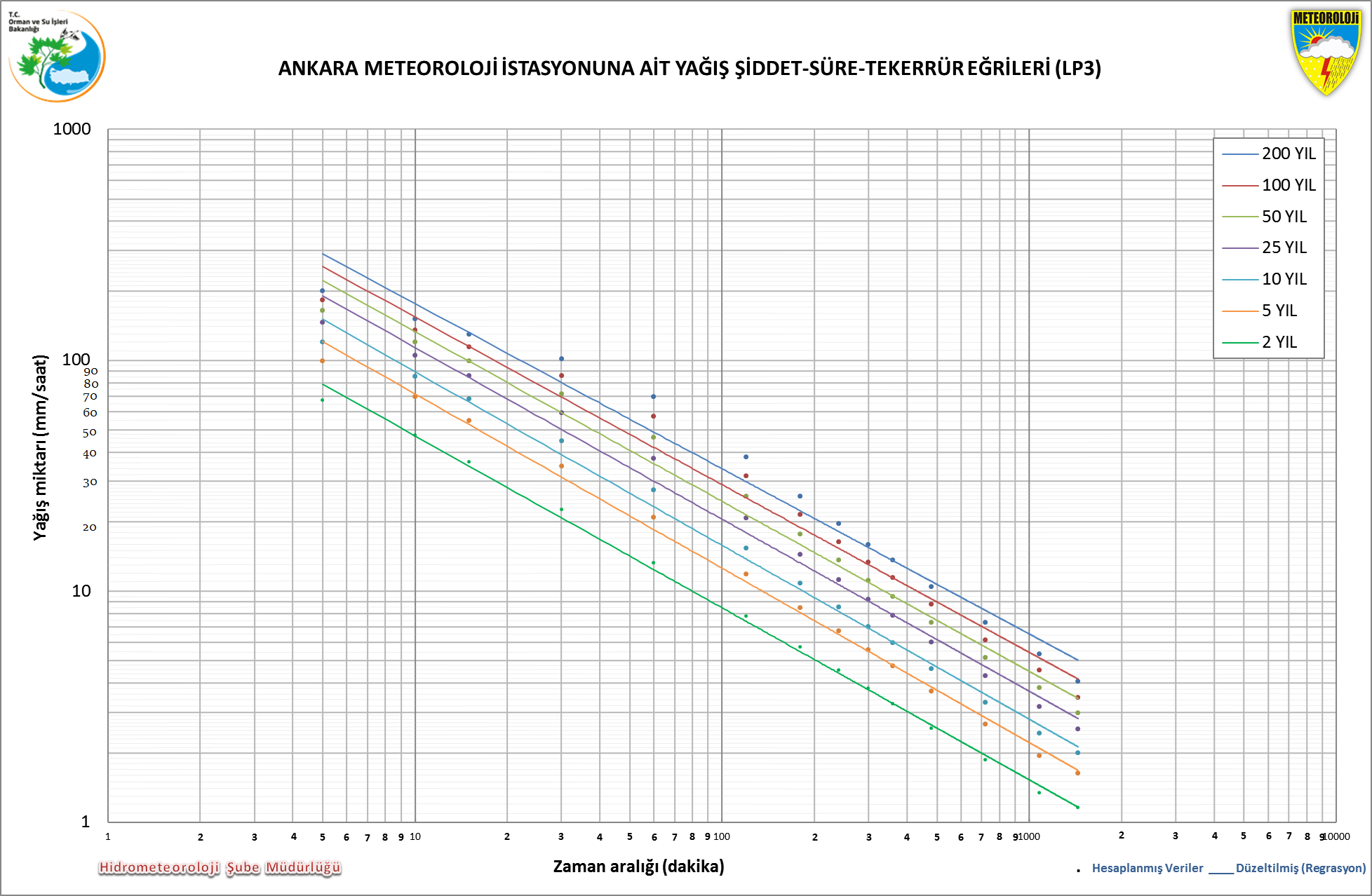 DENKLEM VE BİRİM HATIRLATMALARI: 
Rasyonel method küçük havzalar için uygundur
Q= 	0,00277×C×I×A 
Q: 	En fazla yüzey akış miktarı (m3/sn) 
C: 	Yüzey akışı katsayısı
I: 	Yağış insensitesi (yağış sıklığı ve konsantrasyon zamanına 
	eşit bir yağış süresi için) (mm/saat)
A: 	Drenajı sağlanacak alan büyüklüğü (ha) 
1 km2= 100 ha
CEVAP
Bölgenin yağış-şiddet-tekerrür eğrileri grafiğine göre tc ve T için yağış şiddeti yaklaşım I=95 mm/saat okunur. Buna göre bölgenin yağmur suyu kanalı hesap debisi:

Q= 0,277 x 0,7 x 95 x 0,02 = 0,37 m3/sn olarak elde edilir.

DENKLEM VE BİRİM HATIRLATMALARI: 
Rasyonel method küçük havzalar için uygundur
Q= 0,00277×C×I×A 
Q: En fazla yüzey akış miktarı (m3/sn) 
C: Yüzey akışı katsayısı
I: Yağış insensitesi (yağış sıklığı ve konsantrasyon zamanına 
eşit bir yağış süresi için) (mm/saat)
A: Drenajı sağlanacak alan büyüklüğü (ha) 
1 km2= 100 ha
Birim ve Denklem Hatırlatıcı Açıklama
Rasyonel method küçük havzalar için uygundur
Q= 0,00277×C×I×A 
Q: En fazla yüzey akış miktarı (m3/s) 
C: Yüzey akışı katsayısı
I: Yağış insensitesi (yağış sıklığı ve konsantrasyon zamanına 
eşit bir yağış süresi için) (mm/saat)
A: Drenajı sağlanacak alan büyüklüğü (ha) 

Bir havzada birden fazla yüzey kaplama söz konusu olduğunda ortalama 
C katsayısı aşağıdaki fomüle göre hesaplanır.
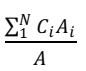 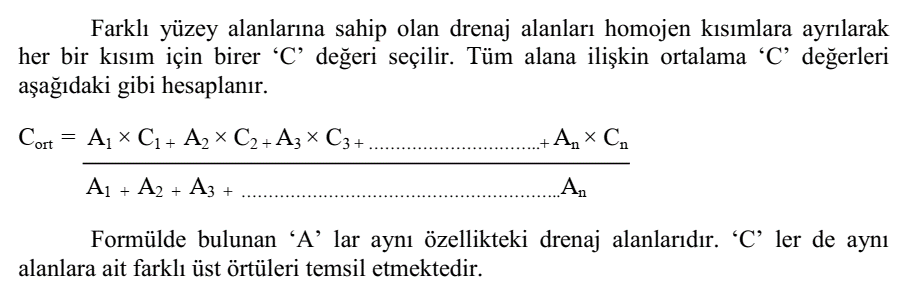 SORU
Soru A: Ortalama pürüzlülük katsayısı (C) 0,4 olan, 3 ha büyüklüğünde bir alt havzaya 75 mm/sn şiddetinde yağmur yağdığında yüzey akışı ne olur .
Soru B: Aynı havzanın 1,5 hektarı kent (C: 0,8) ve 1,5 hektarı da orman (C:0,2) olduğunda yüzey akışı nedir?
Soru C: Aynı havzanın tamamı kent olduğunda Q değeri nedir?  Taşkın riskini tartışınız.